ИНФОРМАЦИОННЫЕ МАТЕРИАЛЫ ПО ОСАДКАМ И ПОРЫВАМ ВЕТРА НА ТЕРРИТОРИИ
КРАСНОДАРСКОГО КРАЯ (РИСК НАРУШЕНИЯ ЭЛЕКТРОСНАБЖЕНИЯ НА 02.06.2021)
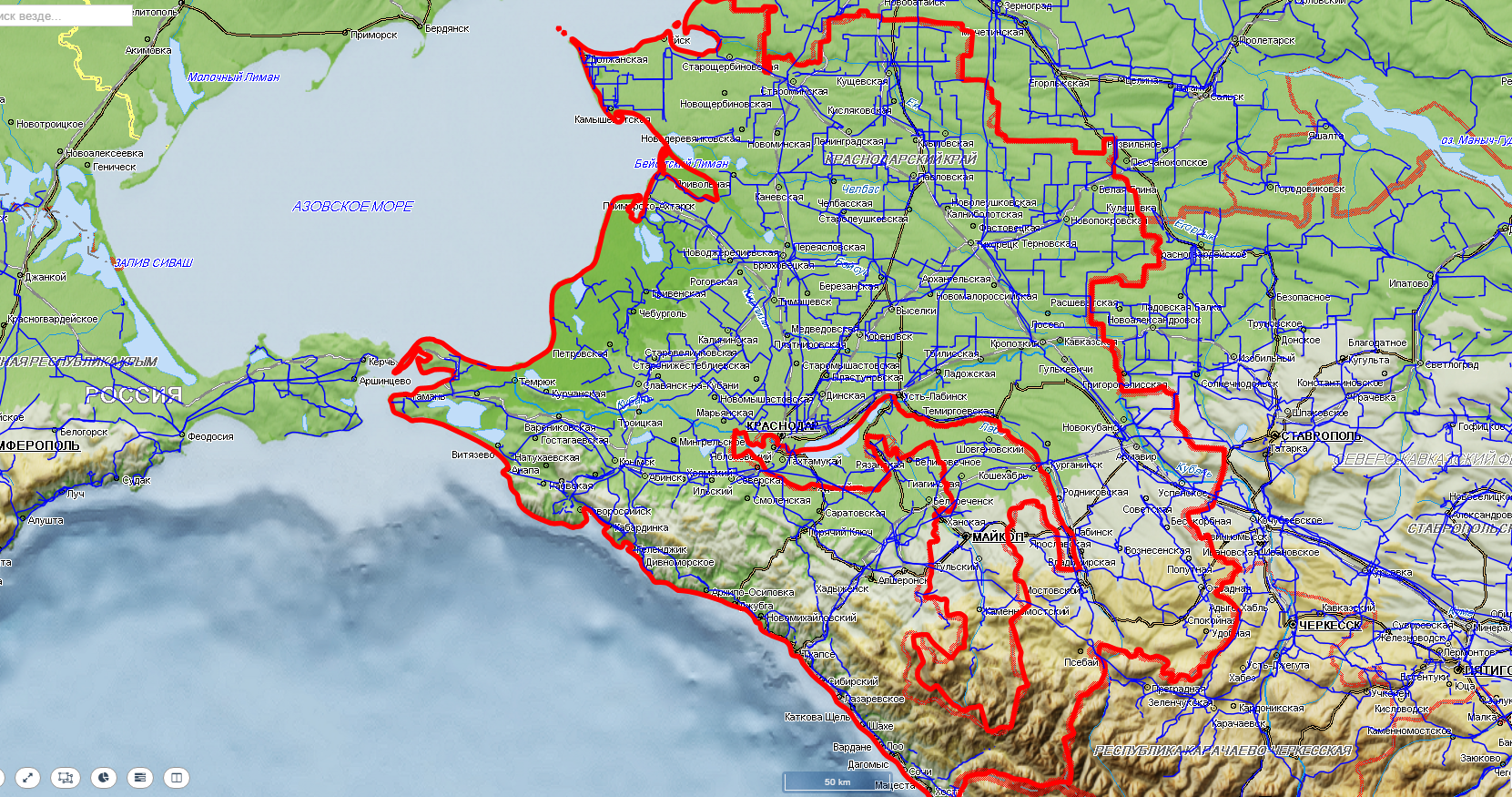 МО Анапа
56%
196/12
31334/156728
12
1
12
1
МО Новороссийск
МО Геленджик
61%
136/21
8
6
47931/246266
Условные обозначения
60%
487/10
Туапсинский район
- пожарно-спасательные формирования
15553/103523
10
16
Мостовский
- социально-значимый объект
57%
389/65
35496/125876
- больница
- количество осадков, мм за 24 ч
20
МО Сочи
16:00 01.06.2021
исп. ЦУКС ГУ МЧС по Краснодарскому краю
АРМ № 7 А.В. Курдыба
тел. 3220-5507
использовались: АИУС РСЧС
- порывы ветра, м/с
Сочи
3
6
41
62%
6357/19
- порывы ветра
- пожаровзрывоопасный объект
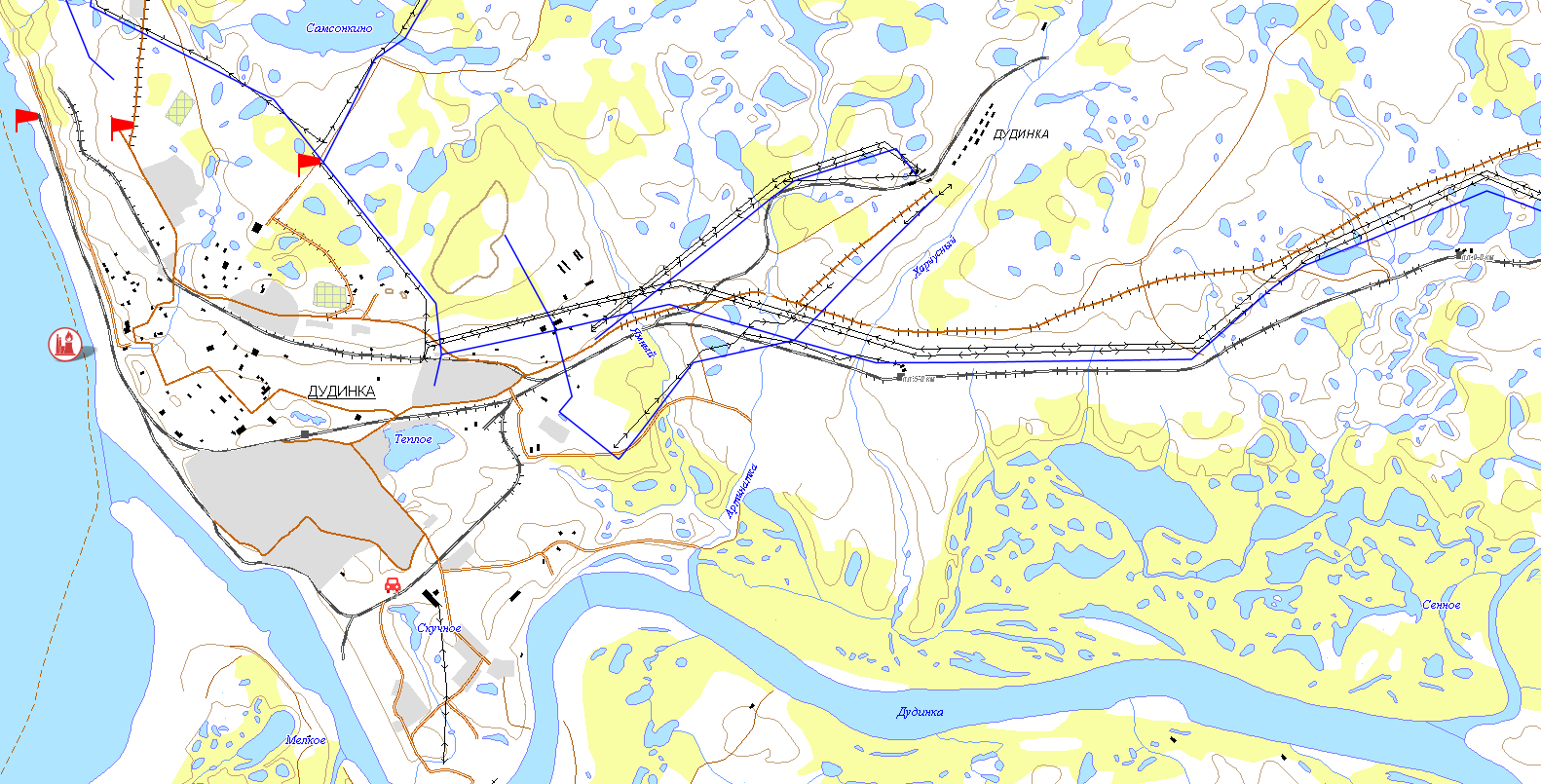 50 362/497 806
ИНФОРМАЦИОННЫЕ МАТЕРИАЛЫ ПО КОМПЛЕКСУ НЕБЛАГОПРИЯТНЫХ МЕТЕОЯВЛЕНИЙ 
НА ТЕРРИТОРИИ МО г. НОВОРОССИЙСКА КРАСНОДАРСКОГО КРАЯ 
(РИСК НАРУШЕНИЯ ЭЛЕКТРОСНАБЖЕНИЯ НА 02.06.2021 г.)
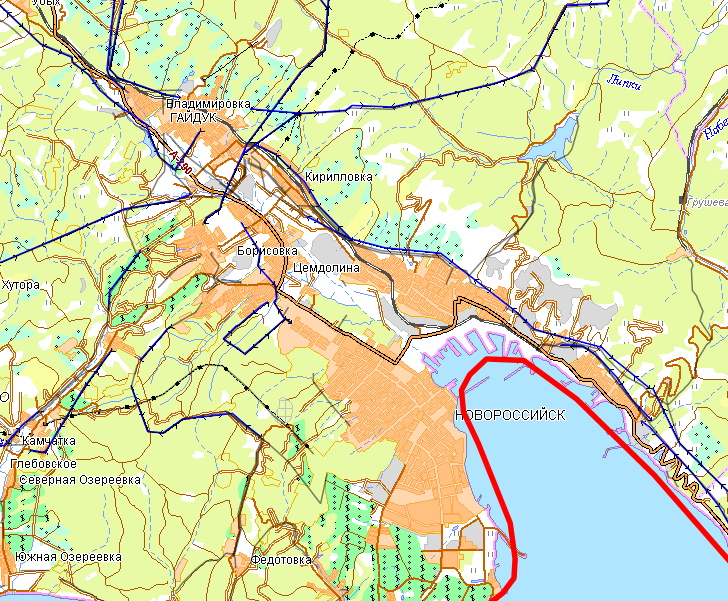 МО г. Новороссийск
12
1
60%
136/21
47931/246266
Трехмерная модель участка
Условные обозначения
- кол-во домов /населения
- линии электропередач 110 кВт
19/330
- протяженность ЛЭП/ТП (шт.)
321/20
- износ электроэнергетических систем
60%
- количество осадков, мм
20
- порывы ветра, м/с
3
- муниципальное образование
МО г. Ейск
- пожарно-спасательные формирования
- социально-значимый объект
- больница
16:00 01.06.2021
исп. ЦУКС ГУ МЧС по Краснодарскому краю
АРМ № 7 А.В. Курдыба
тел. 3220-5507
использовались: АИУС РСЧС
2
ИНФОРМАЦИОННЫЕ МАТЕРИАЛЫ ПО КОМПЛЕКСУ НЕБЛАГОПРИЯТНЫХ МЕТЕОЯВЛЕНИЙ 
НА ТЕРРИТОРИИ МО ТУАПСИНСКИЙ РАЙОН КРАСНОДАРСКОГО КРАЯ 
(РИСК НАРУШЕНИЯ ЭЛЕКТРОСНАБЖЕНИЯ НА 02.06.2021 г.)
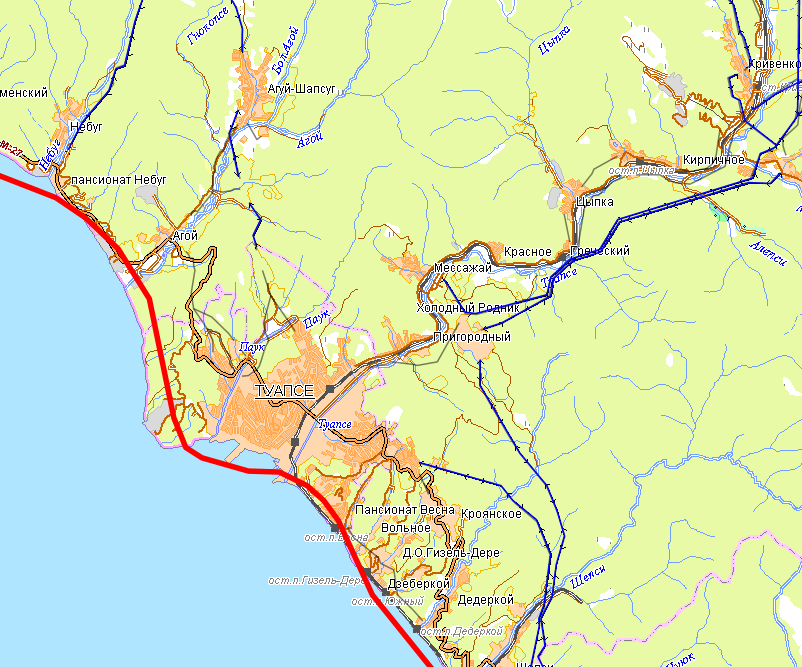 МО Туапсинский район
Трехмерная модель участка
10
16
57%
389/65
35496/125876
Условные обозначения
- кол-во домов /населения
- линии электропередач 110 кВт
19/330
- протяженность ЛЭП/ТП (шт.)
321/20
- износ электроэнергетических систем
60%
- количество осадков, мм
20
- порывы ветра, м/с
3
- муниципальное образование
МО г. Ейск
- пожарно-спасательные формирования
- социально-значимый объект
- больница
16:00 01.06.2021
исп. ЦУКС ГУ МЧС по Краснодарскому краю
АРМ № 7 А.В. Курдыба
тел. 3220-5507
использовались: АИУС РСЧС
3
ИНФОРМАЦИОННЫЕ МАТЕРИАЛЫ ПО КОМПЛЕКСУ НЕБЛАГОПРИЯТНЫХ МЕТЕОЯВЛЕНИЙ 
НА ТЕРРИТОРИИ МО г. СОЧИ КРАСНОДАРСКОГО КРАЯ 
(РИСК НАРУШЕНИЯ ЭЛЕКТРОСНАБЖЕНИЯ НА 02.06.2021 г.)
Трехмерная модель участка
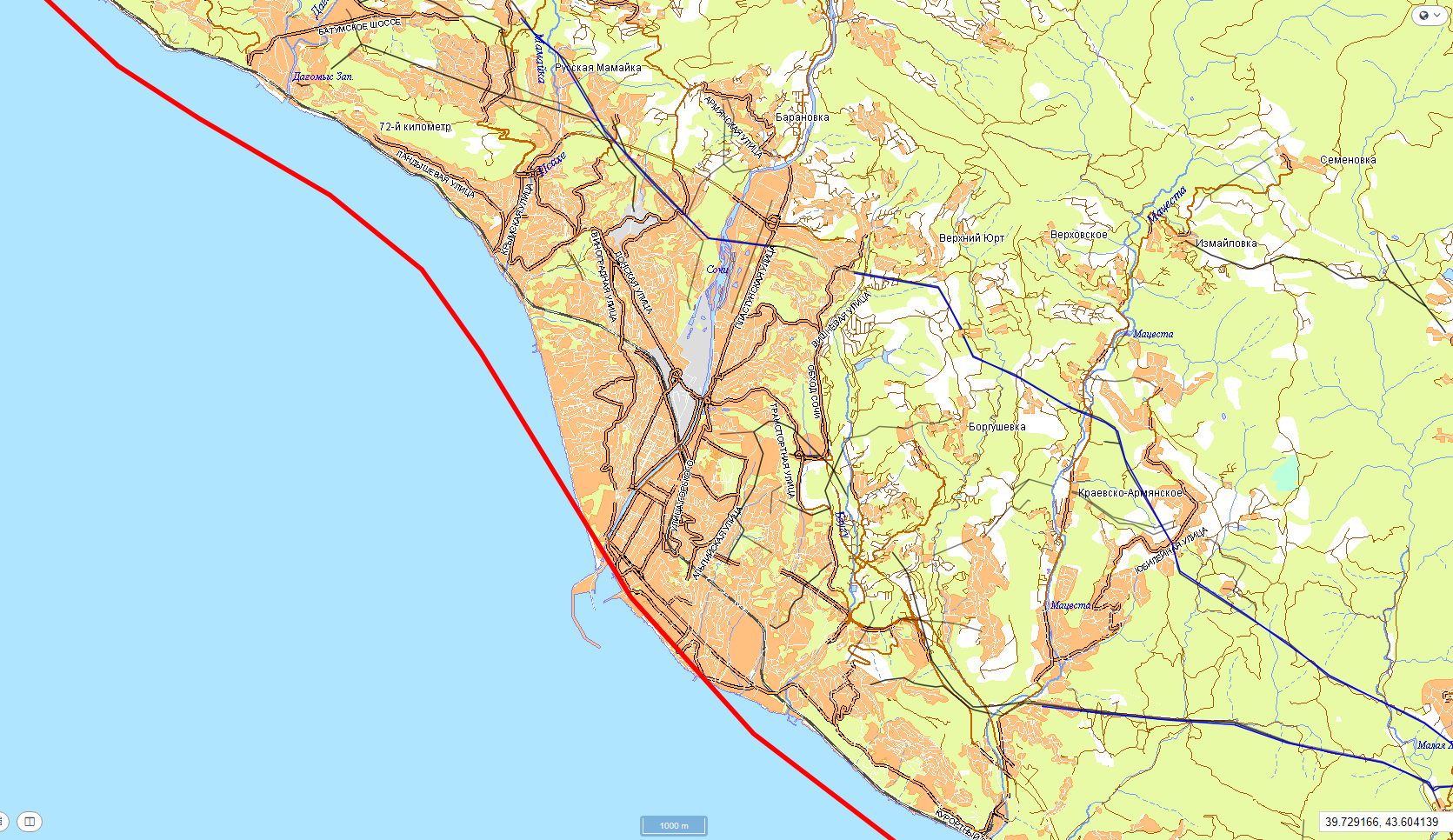 6
41
60%
136/21
47931/246266
МО г. Сочи
Условные обозначения
- кол-во домов /населения
- линии электропередач 110 кВт
19/330
- протяженность ЛЭП/ТП (шт.)
321/20
- износ электроэнергетических систем
60%
- количество осадков, мм
20
- порывы ветра, м/с
3
- муниципальное образование
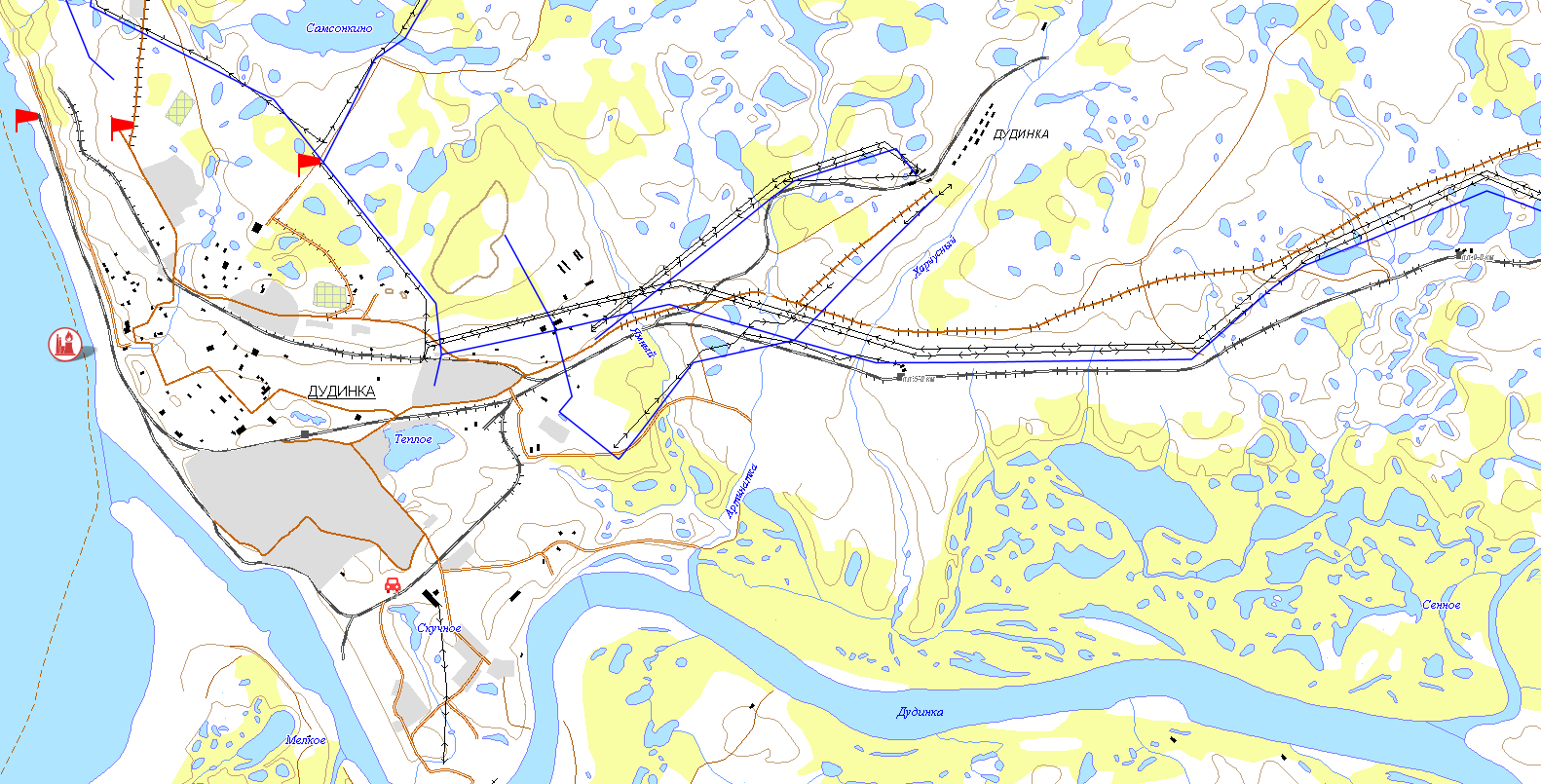 МО г. Ейск
- пожарно-спасательные формирования
- социально-значимый объект
- больница
16:00 01.06.2021
исп. ЦУКС ГУ МЧС по Краснодарскому краю
АРМ № 7 А.В. Курдыба
тел. 3220-5507
использовались: АИУС РСЧС
4
ИНФОРМАЦИОННЫЕ МАТЕРИАЛЫ ПО РИСКУ НАРУШЕНИЯ ТРАНСПОРТНОГО СООБЩЕНИЯ,
 СВЯЗАННЫХ С НЕБЛАГОПРИЯТНЫМИ МЕТЕОЯВЛЕНИЯМИ НА АВТОДОРОГЕ А-147 
В КРАСНОДАРСКОМ КРАЕ (НА 02.06.2021 )
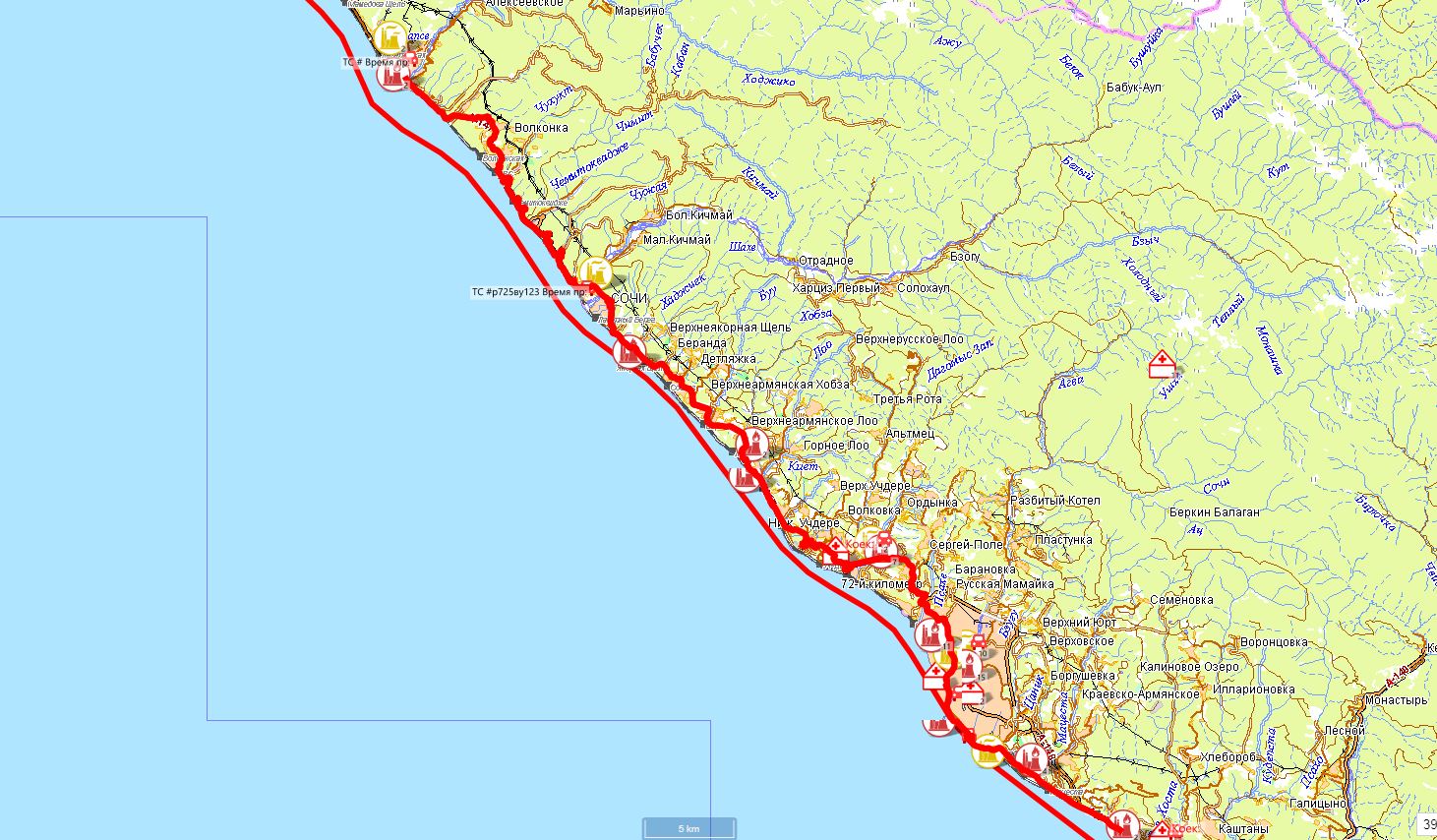 Трехмерная модель участка
МО г. Туапсе
МО г. Сочи
Прогноз метеоявлений
А147
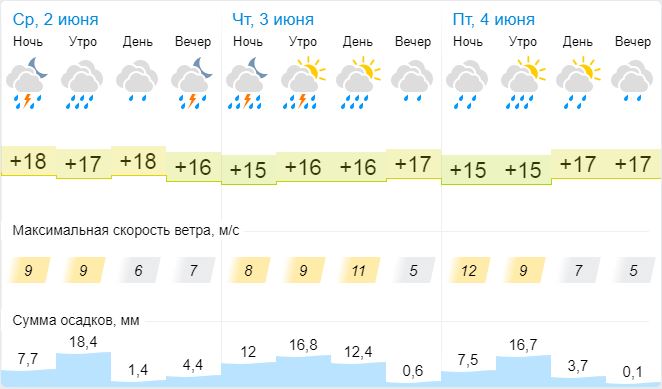 Аварийно-опасный участок 
с 109 по 213 км (риск образования гололедицы, ухудшение видимости, боковой ветер)
Условные обозначения
- участок автодороги с повышенным риском возникновения ДТП, нарушением движения
Отрезанные н.п.: нет.
Объездная дорога: нет.
- объездная дорога
- больница
- населенный пункт
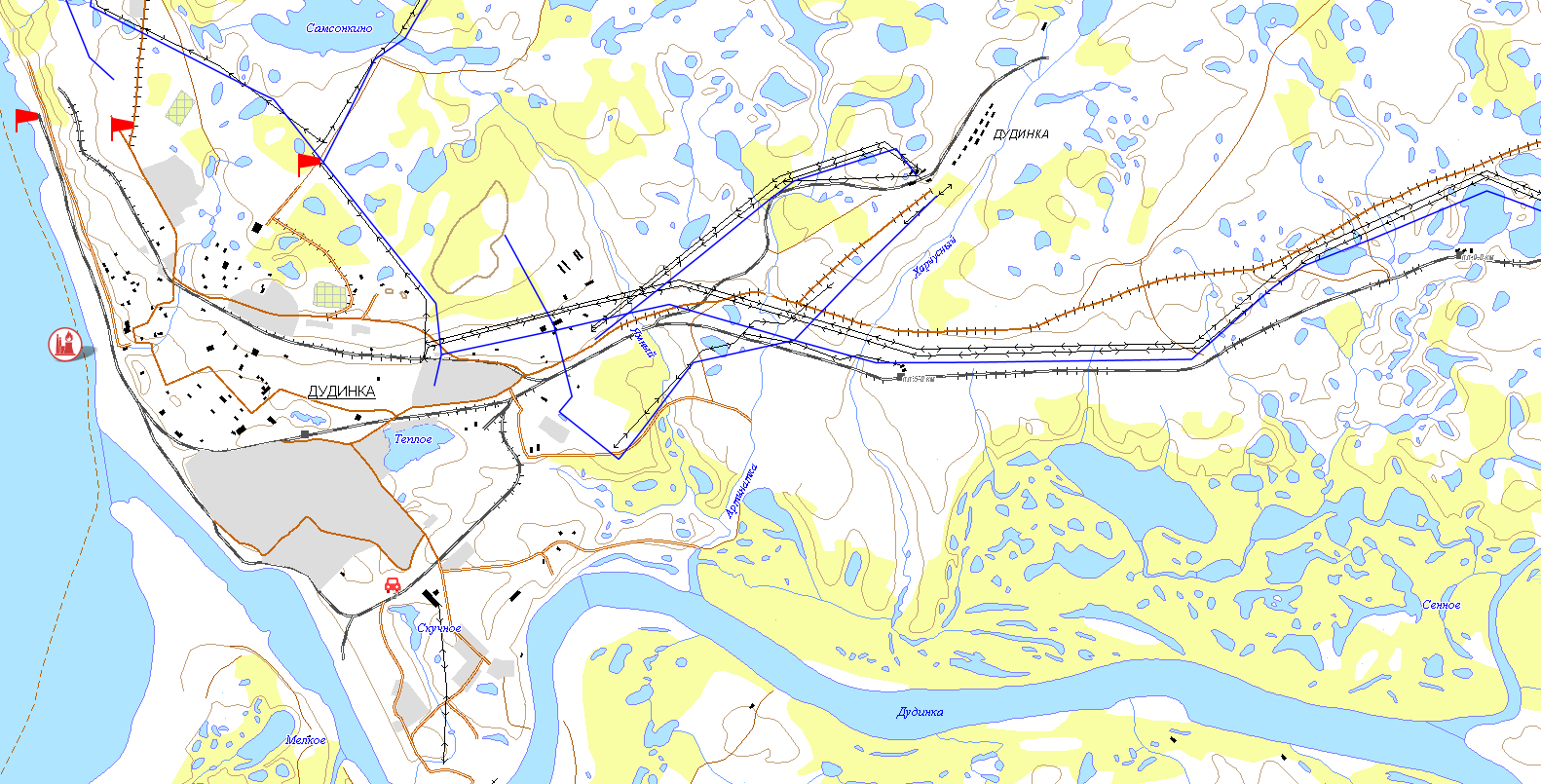 16:00 01.06.2021
исп. ЦУКС ГУ МЧС по Краснодарскому краю
АРМ № 7 А.В. Курдыба
тел. 3220-5507
использовались: АИУС РСЧС
- пожарно-спасательные формирования
5
- химически опасный объект
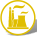 - социально-значимый объект
- больница
ИНФОРМАЦИОННЫЕ МАТЕРИАЛЫ ПО РИСКУ НАРУШЕНИЯ ТРАНСПОРТНОГО СООБЩЕНИЯ, 
СВЯЗАННЫХ С НЕБЛАГОПРИЯТНЫМИ МЕТЕОЯВЛЕНИЯМИ 
НА ФЕДЕРАЛЬНОЙ АВТОМОБИЛЬНОЙ ДОРОГЕ М-4 ДОН (НА 02.06.2021 )
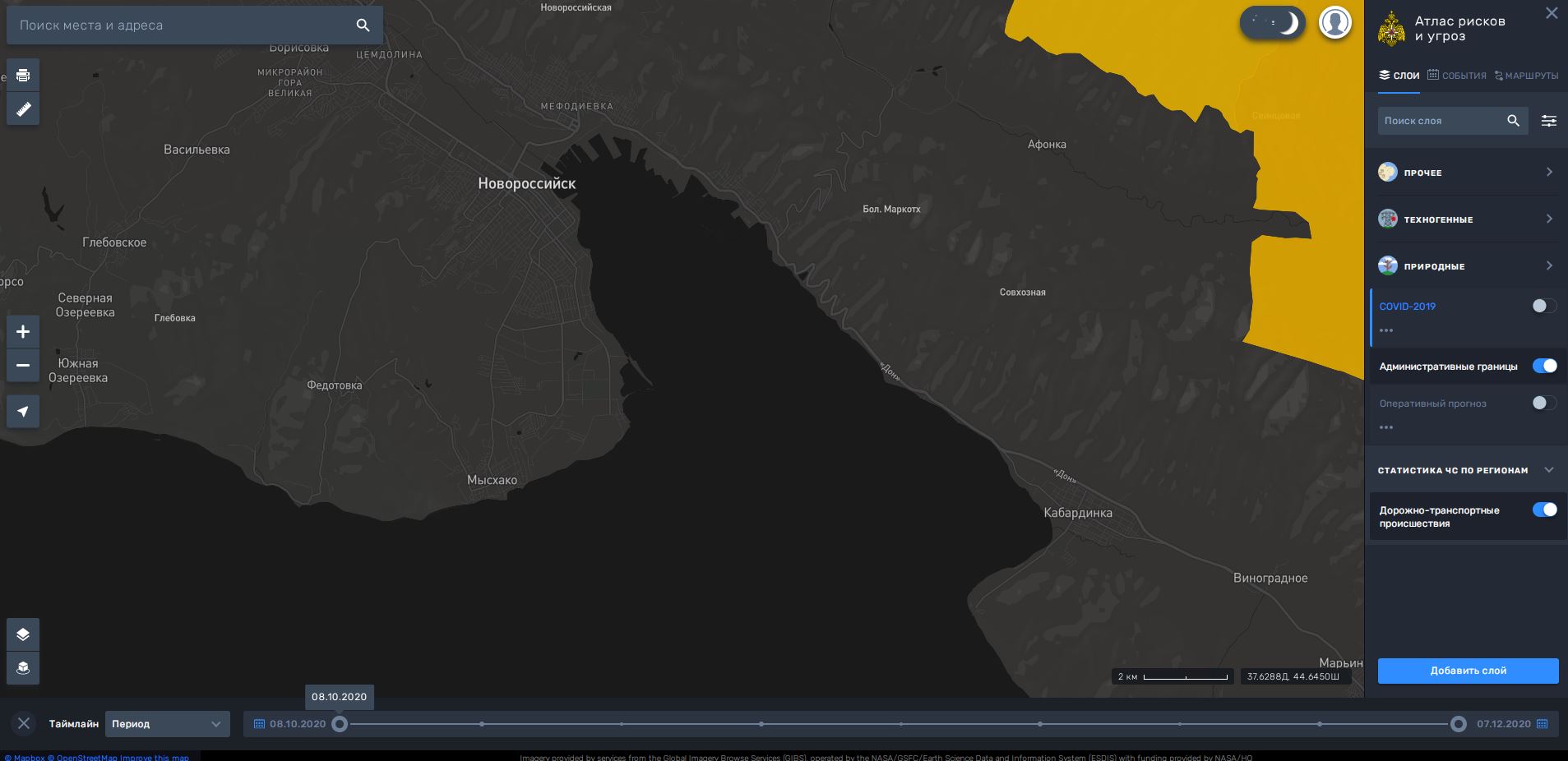 Прогноз метеоявлений
Трехмерная модель участка
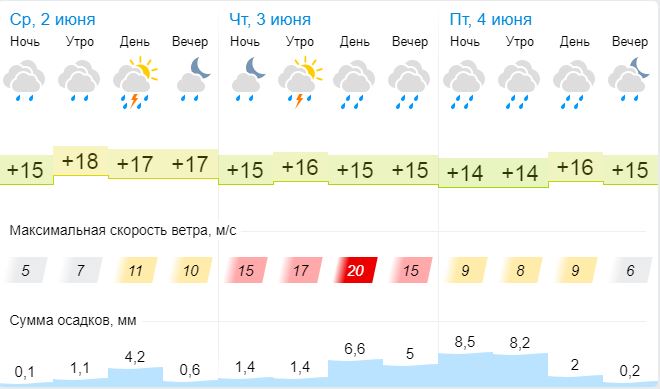 МО г. Новороссийск
М4
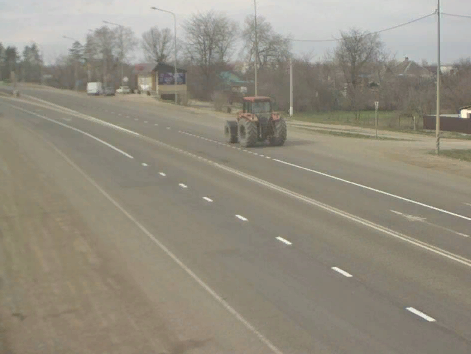 95 км
Условные обозначения
- Участок автодороги с повышенным риском возникновения ДТП, нарушением движения
с.Кабардинка
- Объездная дорога
- Населенный пункт
Отрезанные н.п.: нет

Объездная дорога: нет
6
ИНФОРМАЦИОННЫЕ МАТЕРИАЛЫ ПО РИСКУ НАРУШЕНИЯ ТРАНСПОРТНОГО СООБЩЕНИЯ,
 СВЯЗАННЫХ С НЕБЛАГОПРИЯТНЫМИ МЕТЕОЯВЛЕНИЯМИ НА АВТОДОРОГЕ А-147 
В КРАСНОДАРСКОМ КРАЕ (НА 02.06.2021 )
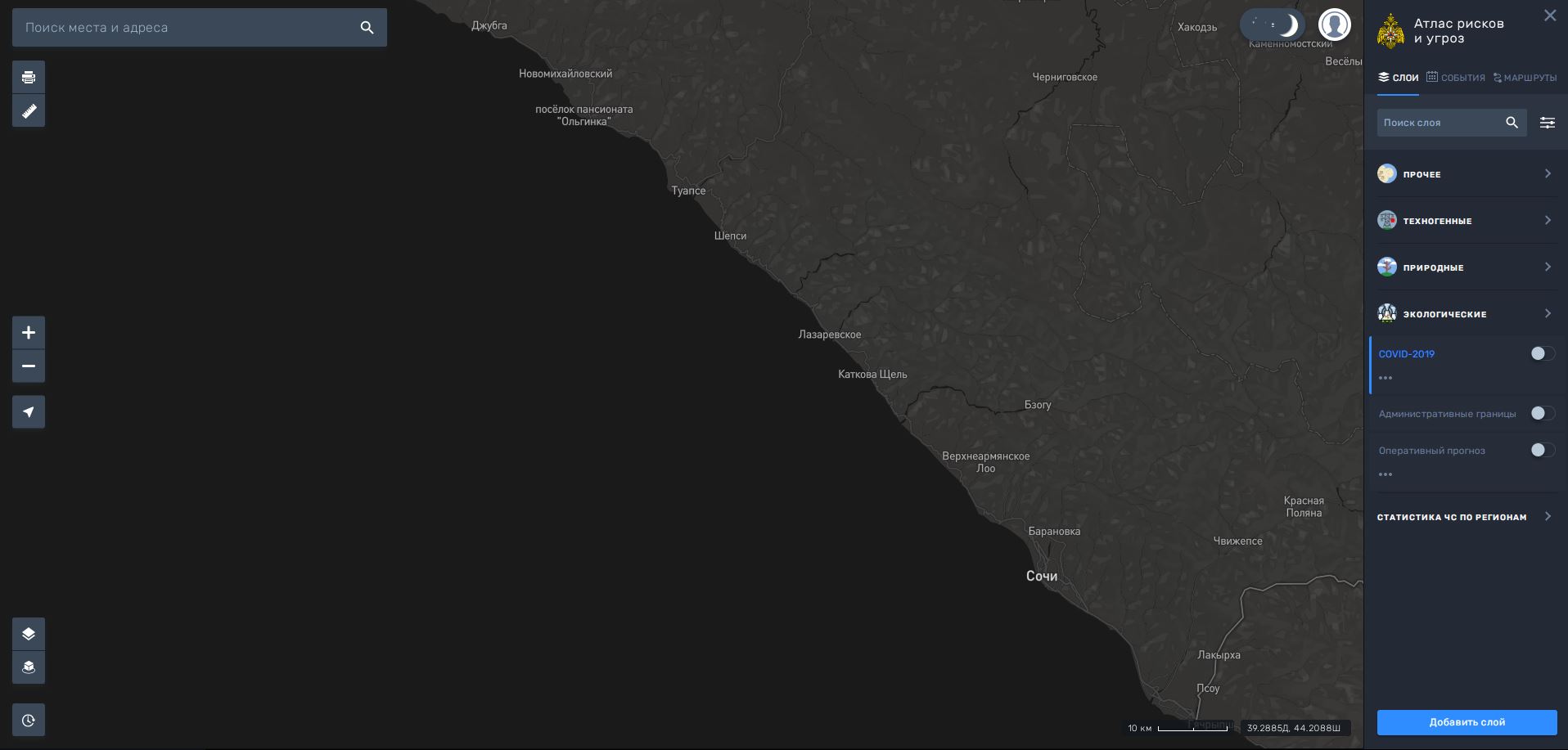 Трехмерная модель участка
Прогноз метеоявлений
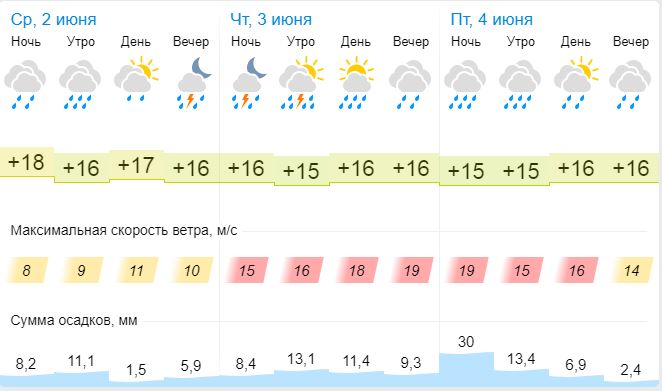 МО г. Туапсе
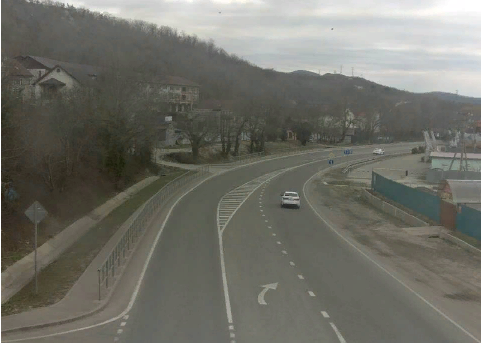 147 км
А147
Условные обозначения
- Участок автодороги с повышенным риском возникновения ДТП, нарушением движения
- Объездная дорога
МО г. Сочи
- Населенный пункт
7
Отрезанные н.п.: нет
Объездная дорога: нет